LICENCE LLCER (dont LI ) – UE6 : Méthodologie du travail universitaire (MTU)
COURS EN LIGNE 
via la plateforme pédagogique MOODLE

OBJECTIF : Apprendre le « métier » d’étudiant 
Visite virtuelle des bibliothèques de l’Université
Introduction à la recherche documentaire 
Constitution et rédaction d’une bibliographie et d’une fiche de lecture
Prise de notes en cours
Apprendre à rédiger un travail universitaire en évitant le plagiat
Test de validation en ligne à partir de novembre 2021

ATTENTION: pour la validation complète de l’UE6, la remédiation en français via la plateforme Orthodidacte doit être validée également

Informations à venir: surveillez votre messagerie @etu.unistra.fr et/ou l’affichage au RDC du bâtiment 4 du PATIO
Comment accéder à l’espace de cours sur  Moodle ?
Etape 1: Activation de votre compte ENT (« Ernest ») 
Etape 2: Connexion à la plateforme Moodle avec vos identifiants Unistra
Etape 3: Le cours Méthodologie du travail universitaire - Faculté des langues - L1- S1 apparaît en principe dans la vue d’ensemble des cours sur votre Tableau de bord. 
Si ce n’est pas le cas (notamment si vous êtes passé en L2 sans valider la MTU en 2020-21, par exemple), cliquez dans la colonne de droite sur « s’inscrire à un cours » et tapez:  Méthodologie du travail universitaire - Faculté des langues - L1- S1.
Une fois inscrit(e), vous retrouverez le cours dans votre tableau de bord et pourrez accéder à son contenu.
Etape 4: Rendez-vous dans le cours et laissez-vous guider!
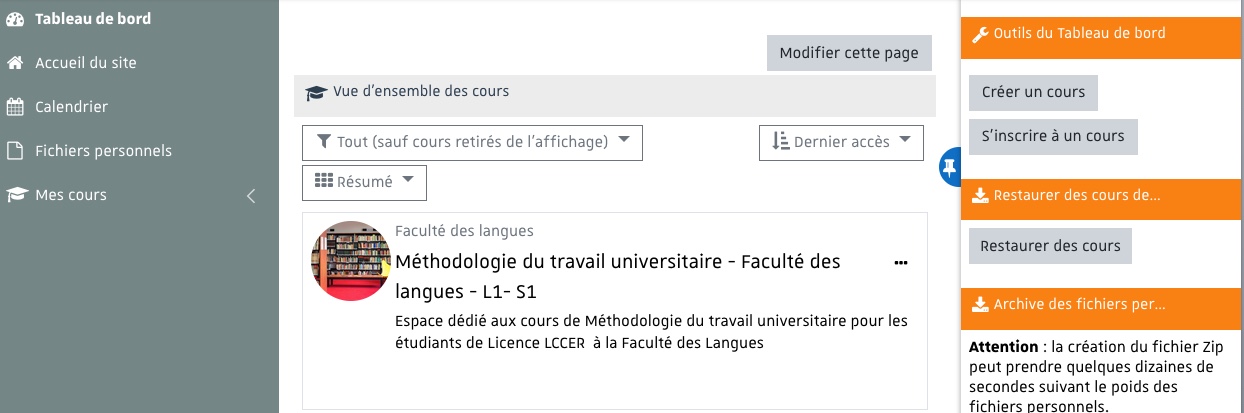